English 8-Chapter 8
Exercise 2
Finding and Revising Sentence Fragments
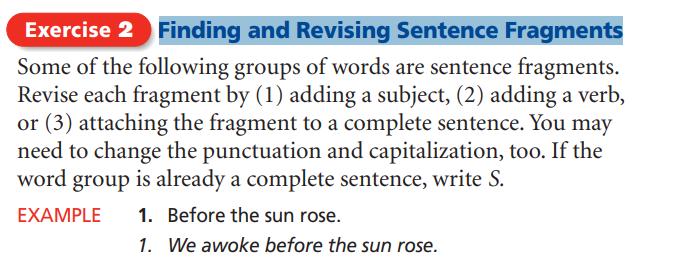 If the group of words is a complete sentence, Say S. If it is a fragment, Say F. Correct the Fragments!
1.
Felt tired because we did not get much sleep the night before.
Felt tired because we did not get much sleep the night before.
F
My sister and I felt tired because we did not get much sleep the night before.
2.
A bear growling in the bushes outside the tent at 2:00 A.M.
A bear growling in the bushes outside the tent at 2:00 A.M.
F
A bear was growling in the bushes outside the tent at 2:00 A.M.
3.
Because we had left food on the fire.
Because we had left food on the fire.
F
Because we had left food on the fire, the bear came in to visit us.
4.
Came from the bushes and circled the campfire.
Came from the bushes and circled the campfire.
F
It came from the bushes and circled the campfire.
5.
Our eyes grew large as the bear stood up and revealed its teeth.
Our eyes grew large as the bear stood up and revealed its teeth.
S
6.
When my friend let out a screeching yell.
When my friend let out a screeching yell.
F
When my friend let out a screeching yell, the bear just looked at us.
7.
Put my hand over his mouth.
Put my hand over his mouth.
F
I put my hand over his mouth when my friend let out a screeching yell.
8.
Then growled at us menacingly.
Then growled at us menacingly.
F
Then it growled at us menacingly.
9.
We stood still.
We stood still.
S
10.
Dropping to all fours, ran back into the forest.
Dropping to all fours, ran back into the forest.
F
Dropping to all fours, the bear ran back into the forest.
END!  8/21/19